オリジナルNapool フロス（国産糸）
【提案書】
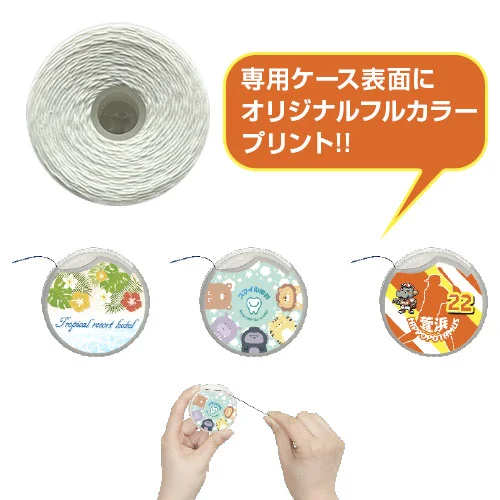 歯の間に付いた汚れをしっかり取り除くデンタルフロス。丸い専用ケースの表面にお客様のデザインデータをフルカラーにて再現し、オリジナルのオーラルケアグッズが作成出来ます。
特徴
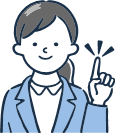 納期
納期スペース
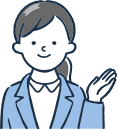 仕様
素材：ポリエステル
サイズ：フロス/50ｍ ケース/D55mm
包装：個別袋入れ有り
備考：インクジェット印刷
お見積りスペース
お見積